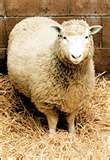 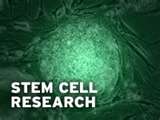 The Scientific RevolutionShould people fear new ideas?
Chapter 16
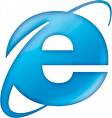 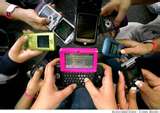 What is the Scientific Revolution?
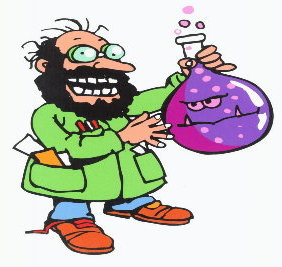 Beginning of modern science

Scientists said:
Challenge ALL accepted knowledge

ONLY believe if it is tested and proven

Use experiments to reveal ALL the laws of nature
Why did the Scientific Revolution happen?
While the Greeks, Romans, Muslims and early Renaissance men used reason…

THEY NEVER RAN EXPERIMENTS!

Based understanding on assumptions and illusions
Illusions vs. Conclusions
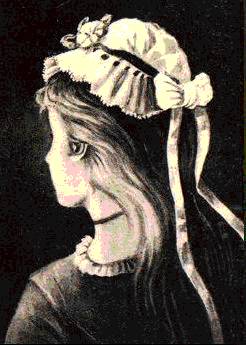 Geocentric vs. Heliocentric
Ptolemy
Copernicus
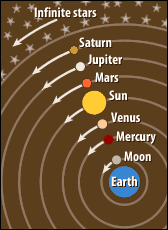 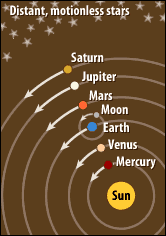 The Scientific Method
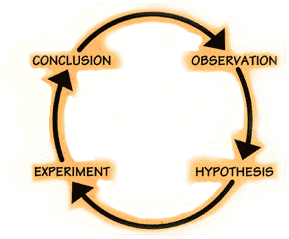 Truth is not known at the beginning of inquirybut at the end, after a long process of investigation.
Improvements in Technology
Mapmaking- 

Understood world was round

Added Africa and Asia

Looked to west, across Atlantic, for quick route to Asia
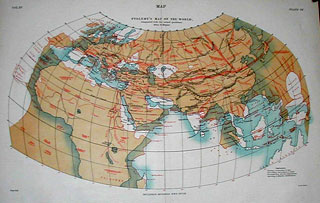 Ptolemy
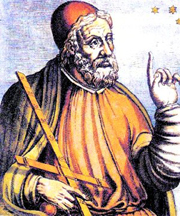 Improvements in Technology
Navigation- 

Compass- pointed north

Astrolabe- plot course of latitude to determine nearness to land
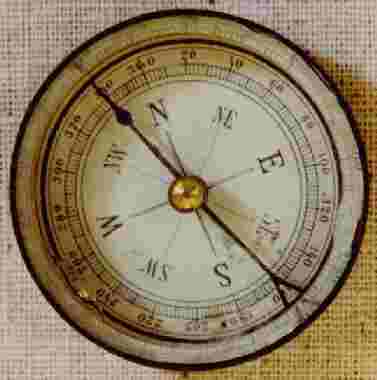 Improved Technology
New Ships
Longer and larger, sails changed, and ruder moved from side to rear

Much faster and could sail against the wind
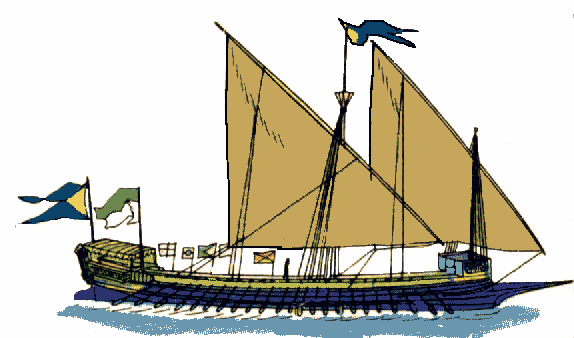 Commercial Revolution
Improvement of business-
 
Standardized System of Money- money had fixed value

Joint Stock Companies- financed exploration
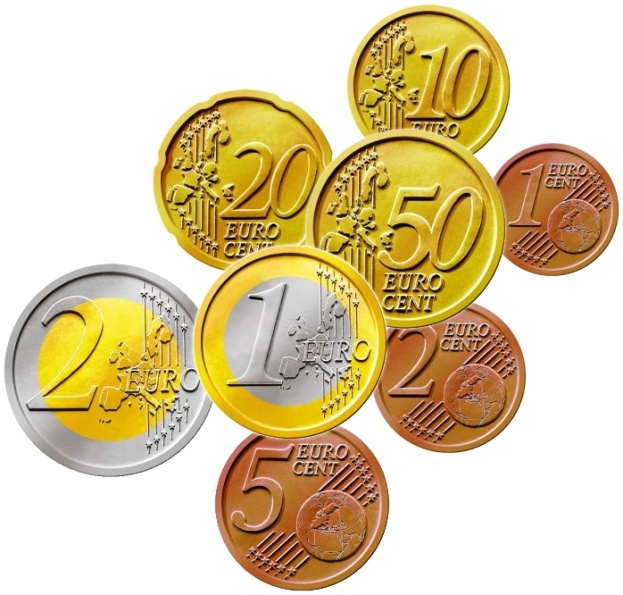 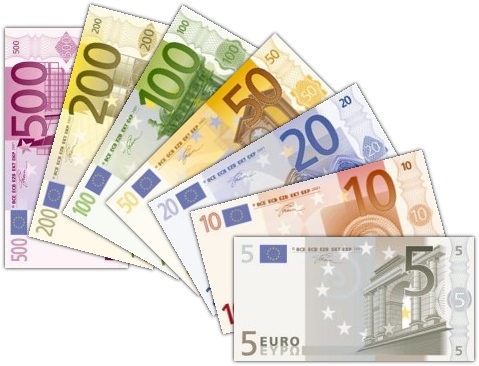 Mercantilism
A country should do ALL it could to increase country’s wealth

2 ways to get Wealth:
Mine gold and silver (home or away)

2. Create a Favorable Balance of Trade - sell more goods then buys
Tariffs on imports
Grant Subsides to promote exports
Imperialize/Colonize

Show Me The Money!!!
Was the age of exploration a blessing or a curse?
The Columbian Exchange
Movement of plants, animals, peoples, and diseases b/w the “Old World” (Europe, Africa, Asia) and “New World” (Americas).
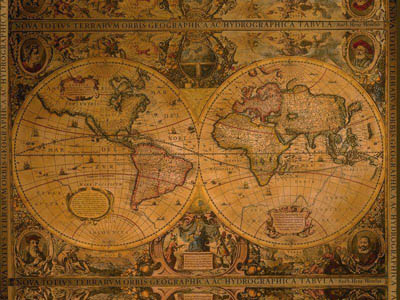 Food and Animals
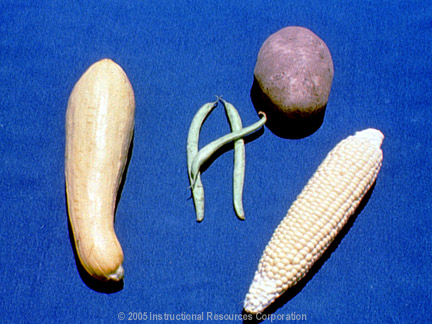 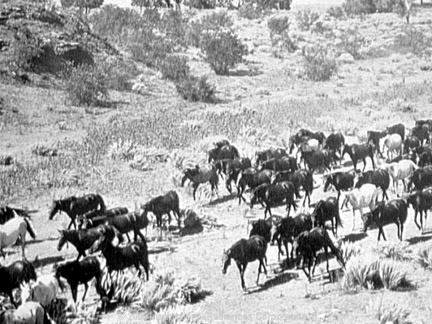 Where is that item from?
Wheat?
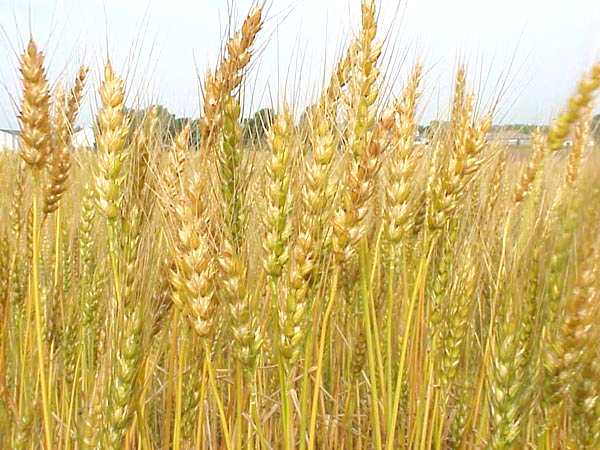 Rice?
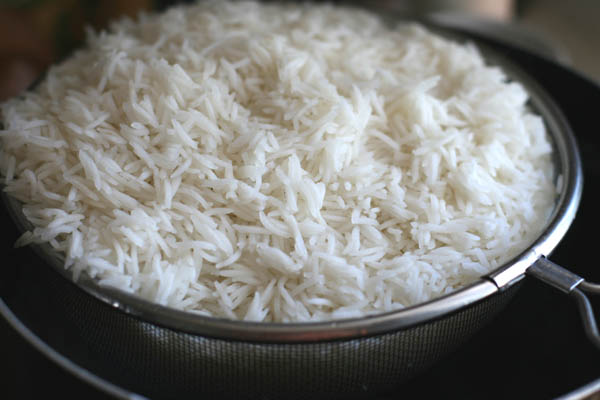 Sweet Potato?
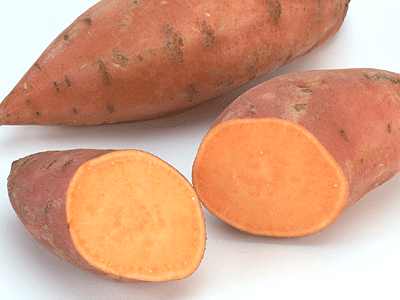 Pineapple?
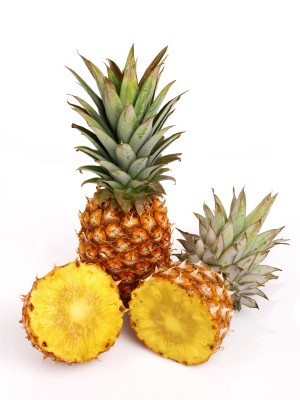 Banana?
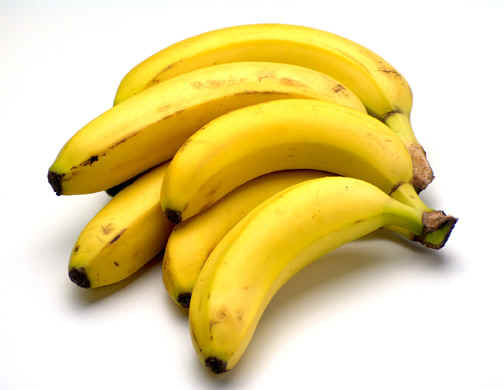 Horses?
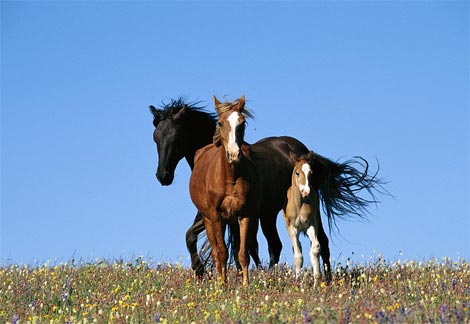 Chickens?
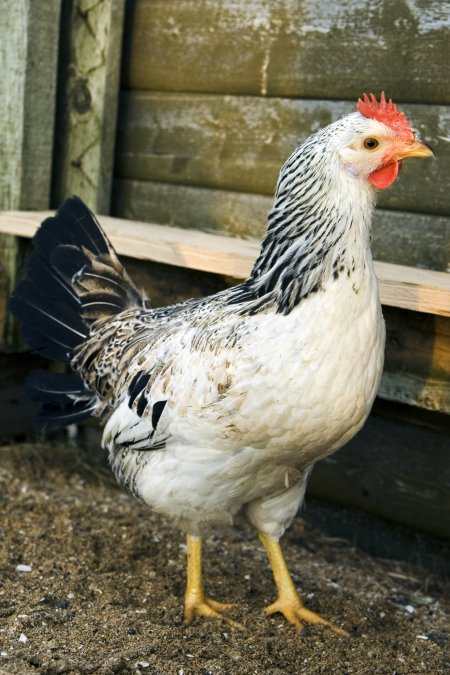 Tomatoes?
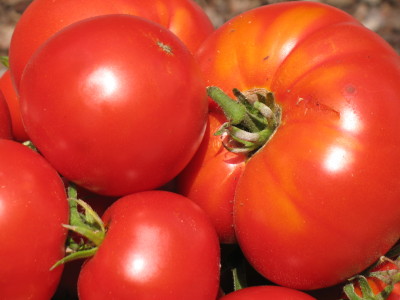 Coffee?
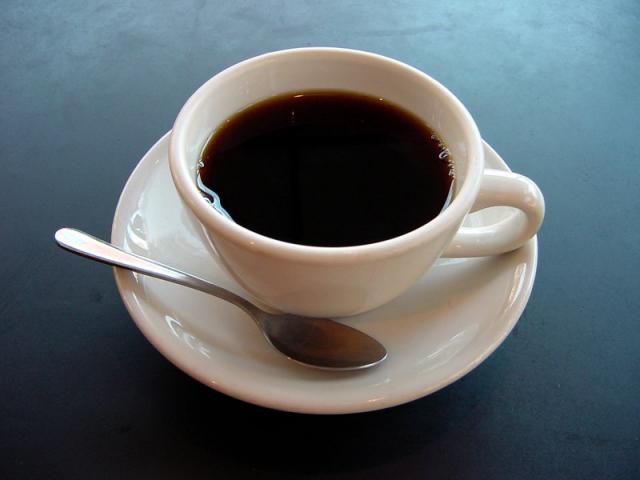 Chocolate?
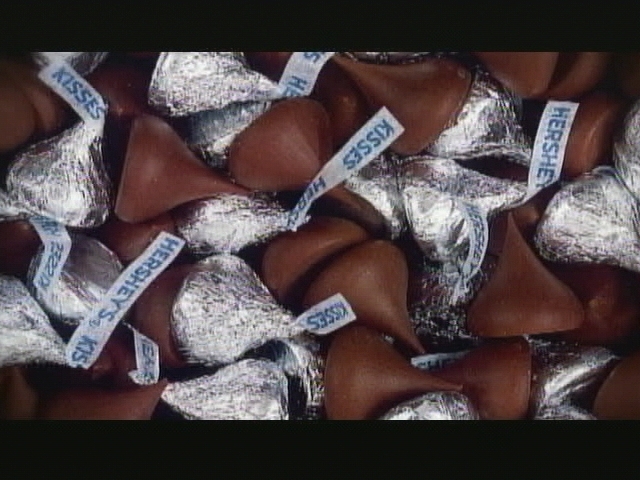 That item is from…
5-6 Groups
Sarah, Spence, Joel
Priyanka, Baldwin, Isaiha
Sam, Amalie, Troy, Heaps
Olivia, Vanessa, RJ, Jesse
Tiffany, Jake, Alix, Phillip
Devon, Nicole, Wall, Brian
7-8 Groups
Kacie, Ashley, Chantall, Stenichy
Syd, Julie, Cameron, Toby, Emily
Andrew, Corey, Morgan, Brian
Nicolette, Kathryn, Rob, Valerie
17-18 Groups
James, Carmella, Jenny
Hope, Ace, Chelsea
Andie, Kirsten, Hollywood
Dana, Swartz, Maroney, Pellechio 
Jimmy, Tad, Ali
Parker, Alexis, Ray
Was the age of exploration a blessing or a curse?
Doc. 1: Columbus
“In order to win the friendship and affection of that people, 

and because I was convinced that their conversion to our Holy Faith would be better promoted through love than through force, 

I presented some of them with red caps and some strings of glass beads which they placed around their necks, 

and with other trifles of the insignificant worth that delighted them and by which we have got wonderful hold on their affections.”
Doc. 2: Diseases
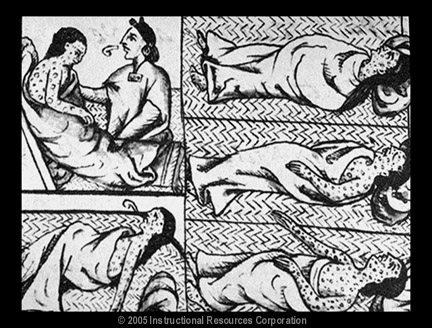 Diseases
Doc. 3: Economics
“…It also is our desire that the Indians live in community with the Christians, because they then will help each other cultivate and settle the island, take out the gold, and bring profit to Spain. 

Therefore, we command you, our governor, to compel the Indians to associate with the Christians. 

The Indians should work on the Christians’ building, mind the gold, till the fields, and produce food for the Christians. 

This the Indians shall perform as free people, which they are, and not as slaves. 

Also, see to it that the Indians are well treated, with those who become Christians better treated than the others. 

Do not consent or allow any person to do them any harm or oppress them.”
Doc. 4: Treatment of Natives
" Loss of hand because gold quota not met"Commissioned by B. De Las Casas
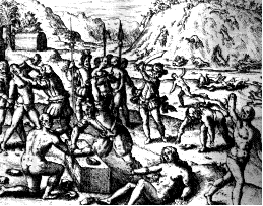 Triangular trade
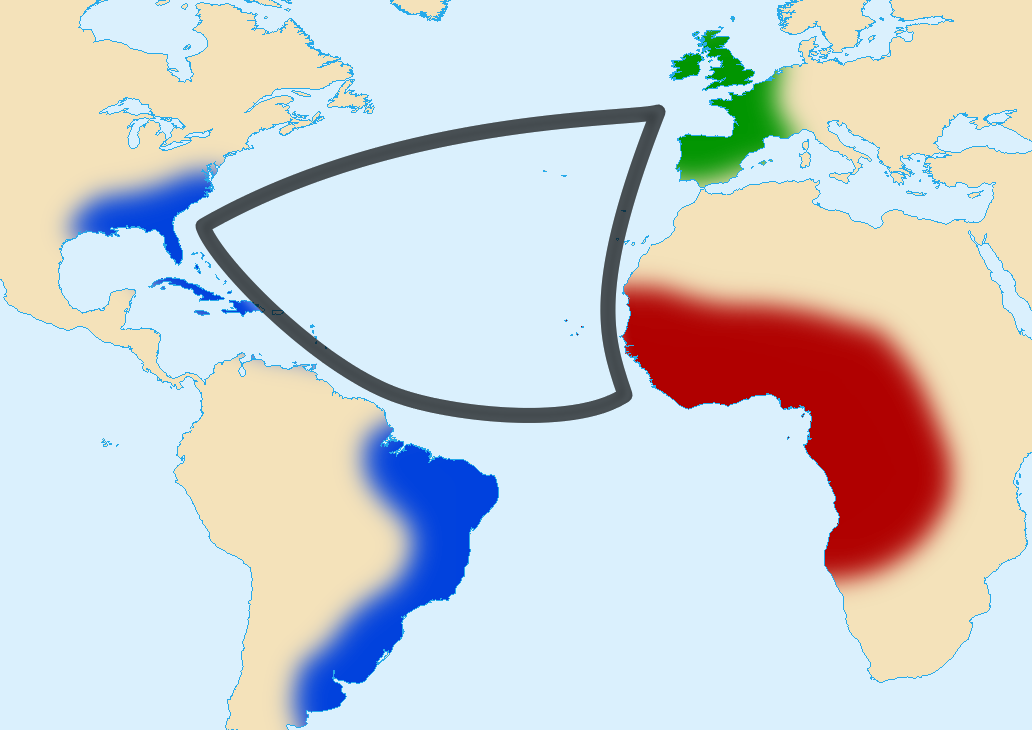 The Middle Passage
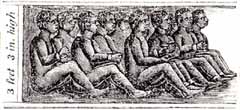 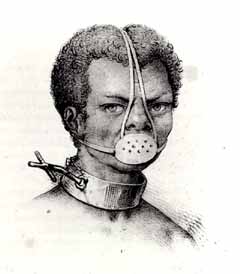 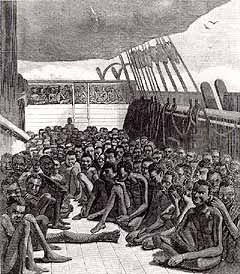